Треугольники, описанные около окружности
[Speaker Notes: В режиме слайдов ответы появляются после кликанья мышкой]
Треугольник называется описанным около окружности, если все его стороны касаются этой окружности. Сама окружность при этом называется вписанной в треугольник.
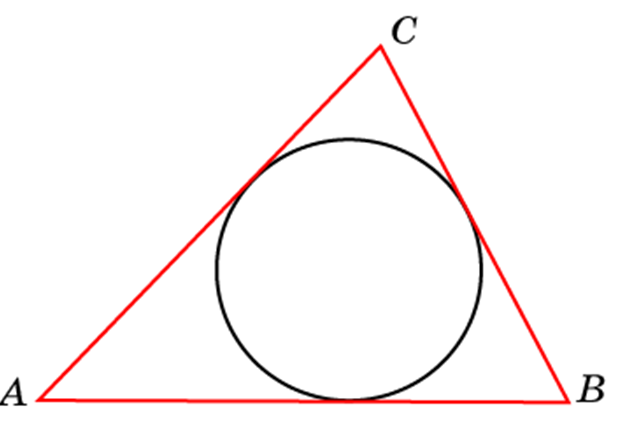 [Speaker Notes: В режиме слайдов ответы появляются после кликанья мышкой]
Теорема. В любой треугольник можно вписать окружность. Ее центром будет точка пересечения биссектрис этого треугольника.
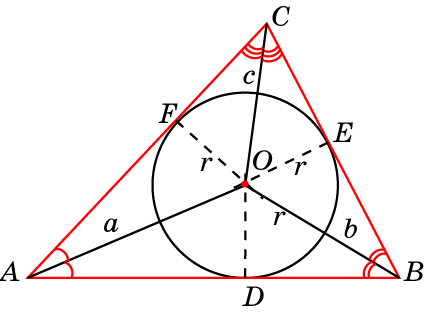 [Speaker Notes: В режиме слайдов ответы появляются после кликанья мышкой]
Доказательство. Рассмотрим треугольник АВС и из его вершин А и В проведем биссектрисы а и b соответственно
Докажем, что точка О их пересе­чения является центром вписанной окружности. Для этого достаточно про­верить равенство перпендикуляров OD, OE и OF, опущенных из точки О на стороны треугольника АВС, или, что то же самое, точка О одинаково уда­лена от сторон треугольника АВС.
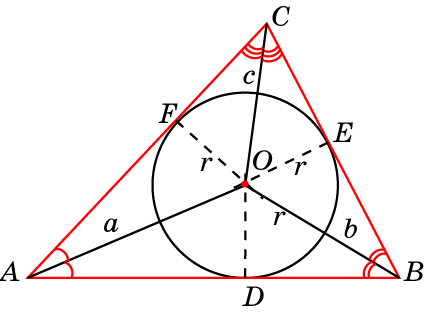 Действительно, так как точка О принадле­жит биссектрисе а, то она одинаково удалена от сторон АВ и АС. Так как точка О принадлежит биссектрисе b, то она одинаково удалена от сторон АВ и ВС. Значит, точка О одинаково удалена от всех сторон треугольника АВС. Так как точка О одинаково удалена от сторон ВС и АС, то она принадлежит биссектрисе с угла С, т. е. все три биссектрисы пересекаются в одной точке О. Окружность с центром в этой точке и радиусом r = ОD = ОE = ОF будет искомой вписанной окружностью.
[Speaker Notes: В режиме слайдов ответы появляются после кликанья мышкой]
Вопрос 1
Какой треугольник называется описанным около окружности?
Ответ: Треугольник называется описанным около окружности, если все его стороны касаются этой окружности.
[Speaker Notes: В режиме слайдов ответы появляются после кликанья мышкой]
Вопрос 2
Какая окружность называется вписанной в треугольник?
Ответ: Вписанной в треугольник называется окружность, касающаяся всех сторон этого треугольника.
[Speaker Notes: В режиме слайдов ответы появляются после кликанья мышкой]
Вопрос 3
Во всякий ли треугольник можно вписать окружность?
Ответ: Да.
[Speaker Notes: В режиме слайдов ответы появляются после кликанья мышкой]
Вопрос 4
Какая точка является центром вписанной в треугольник окружности?
Ответ: Центром вписанной окружности является точка пересечения биссектрис этого треугольника.
[Speaker Notes: В режиме слайдов ответы появляются после кликанья мышкой]
Вопрос 5
Можно ли вписать окружность в: а) остроугольный  треугольник; б) прямоугольный треугольник; в) тупоугольный треугольник?
Ответ: а) Да;
б) да;
в) да.
[Speaker Notes: В режиме слайдов ответы появляются после кликанья мышкой]
Вопрос 6
Может ли центр вписанной в треугольник окружности находиться вне этого треугольника?
Ответ: Нет.
[Speaker Notes: В режиме слайдов ответы появляются после кликанья мышкой]
Вопрос 7
Какой вид имеет треугольник, если: а) центры вписанной и описанной около треугольника окружностей совпадают; б) центр вписанной в него окружности принадлежит одной из его высот?
Ответ: а) Равносторонний;
б) равнобедренный.
[Speaker Notes: В режиме слайдов ответы появляются после кликанья мышкой]
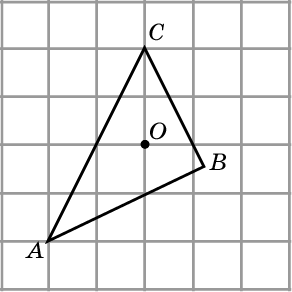 Ответ:
Упражнение 1
Укажите центр окружности, вписанной в треугольник ABC.
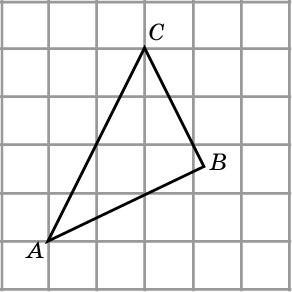 [Speaker Notes: В режиме слайдов ответы появляются после кликанья мышкой]
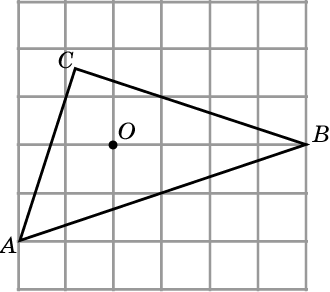 Ответ:
Упражнение 2
Укажите центр окружности, вписанной в треугольник ABC.
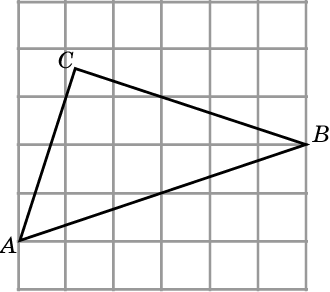 [Speaker Notes: В режиме слайдов ответы появляются после кликанья мышкой]
Упражнение 3
Укажите центр окружности, вписанной в правильный треугольник ABC.
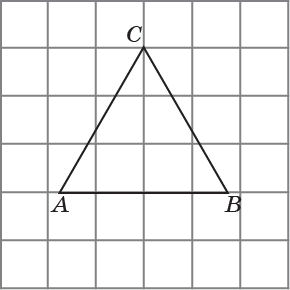 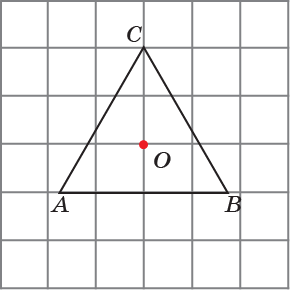 Ответ:
[Speaker Notes: В режиме слайдов ответы появляются после кликанья мышкой]
Упражнение 4
Постройте окружность, вписанную в правильный треугольник ABC.
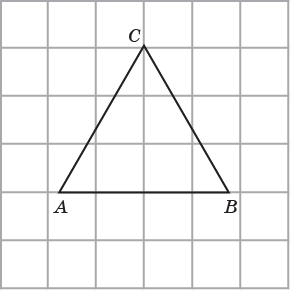 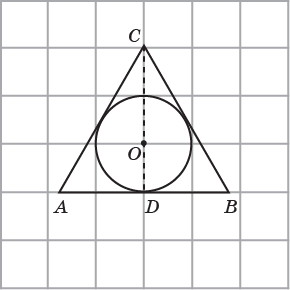 Ответ:
[Speaker Notes: В режиме слайдов ответы появляются после кликанья мышкой]
Упражнение 5
Окружность, вписанная в треугольник ABC, делит сторону AB в точке касания D на два отрезка AD = 5 см и DB = 6 см. Найдите периметр треугольника ABC,  если известно, что BC = 10 см.
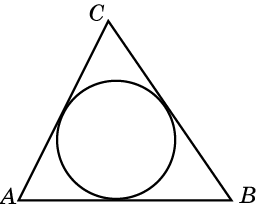 Ответ: 30 см.
[Speaker Notes: В режиме слайдов ответы появляются после кликанья мышкой]
Упражнение 6
Окружность, вписанная в равнобедренный треугольник, делит в точке касания одну из боковых сторон на два отрезка, которые равны 4 см и 3 см, считая от вершины. Найдите периметр треугольника.
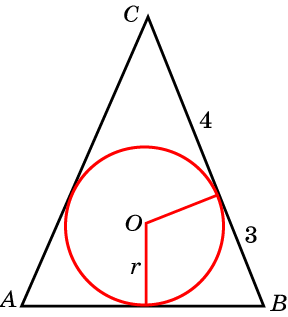 Ответ: 20 см.
[Speaker Notes: В режиме слайдов ответы появляются после кликанья мышкой]
Упражнение 7
К окружности, вписанной в треугольник АВС, проведены три касательные. Периметры отсеченных треугольников равны p1, p2, p3. Найдите периметр данного треугольника.
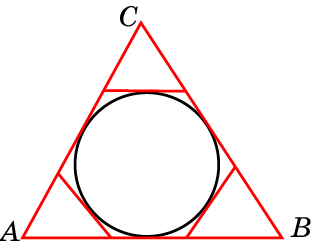 Ответ: p1 + p2 + p3.
[Speaker Notes: В режиме слайдов ответы появляются после кликанья мышкой]
Упражнение 8
В равнобедренном треугольнике боковые стороны делятся точками касания вписанной в треугольник окружности в отношении 7:5, считая от вершины, противоположной основанию. Найдите периметр треугольника, если его основание равно 10 см.
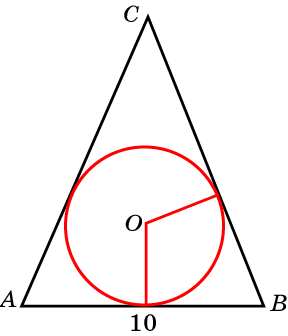 Ответ: 34 см.
[Speaker Notes: В режиме слайдов ответы появляются после кликанья мышкой]
Упражнение 9
Стороны прямоугольного треугольника равны 3, 4 и 5. Найдите радиус вписанной в него окружности.
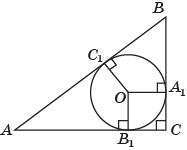 Решение. Пусть в прямоугольном треугольнике ABC BC = 3, AC = 4, AB = 5. Обозначим r радиус вписанной окружности. Тогда A1C = B1C = r, BC1 = BA1 = 3 – r, AC1 = AB1 = 4 – r. Следовательно, AB = AC1 + BC1 = 7 – 2r. Учитывая, что AB = 5, получаем r = 1.
[Speaker Notes: В режиме слайдов ответы появляются после кликанья мышкой]
Упражнение 10
Высота равностороннего треугольника равна 3. Найдите радиус вписанной в него окружности.
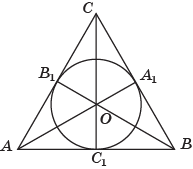 Решение. Биссектрисы равностороннего треугольника являются его медианами и высотами. Так как медианы в точке пересечения делятся в отношении 2 :1, считая от вершины, то искомый радиус вписанной окружности равен 1.
[Speaker Notes: В режиме слайдов ответы появляются после кликанья мышкой]
Упражнение 11
Радиус окружности, вписанной в правильный треугольник, равен 3. Найдите высоту этого треугольника.
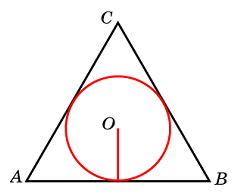 Ответ: 9.
[Speaker Notes: В режиме слайдов ответы появляются после кликанья мышкой]
Окружность Эйлера
Пусть в треугольнике ABC точки A1, B1, C1 обозначают середины сторон противоположных соответствующим вершинам; H – точка пересечения высот треугольника; A2, B2, C2 – основания высот, опущенных из соответствующих вершин; A3, B3, C3 – середины отрезков AH, BH и CH. Докажите, что точки A1, B1, C1,  A2, B2, C2, A3, B3, C3 принадлежат одной окружности, называемой окружностью девяти точек, или окружностью Эйлера.
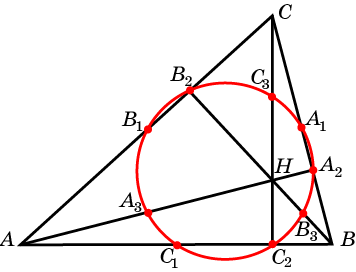 Решение дано на следующем слайде.
[Speaker Notes: В режиме слайдов ответы появляются после кликанья мышкой]
Проведем окружность через точки C1, C2, C3. Отрезок C1C3 будет её диаметром.
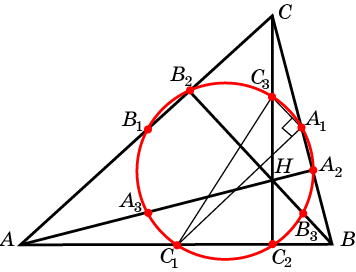 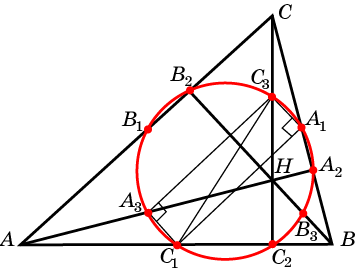 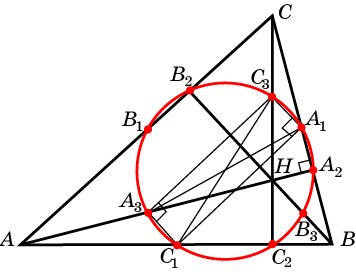 [Speaker Notes: В режиме слайдов ответы появляются после кликанья мышкой]
Упражнение 1
Изобразите окружность Эйлера.
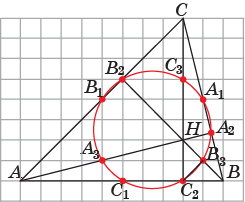 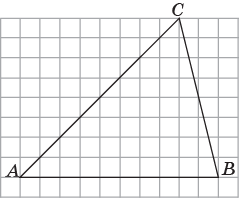 Ответ.
[Speaker Notes: В режиме слайдов ответы появляются после кликанья мышкой]
Упражнение 2
Изобразите окружность Эйлера.
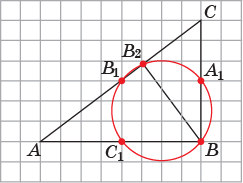 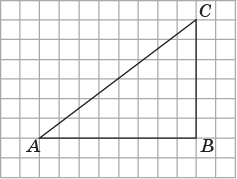 Ответ.
[Speaker Notes: В режиме слайдов ответы появляются после кликанья мышкой]
Упражнение 3
Изобразите окружность Эйлера.
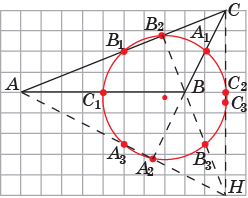 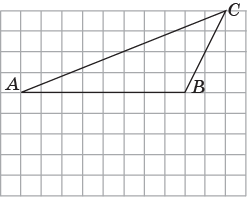 Ответ.
[Speaker Notes: В режиме слайдов ответы появляются после кликанья мышкой]